Session 6: Effective Expenditure of Funds-VR Panel
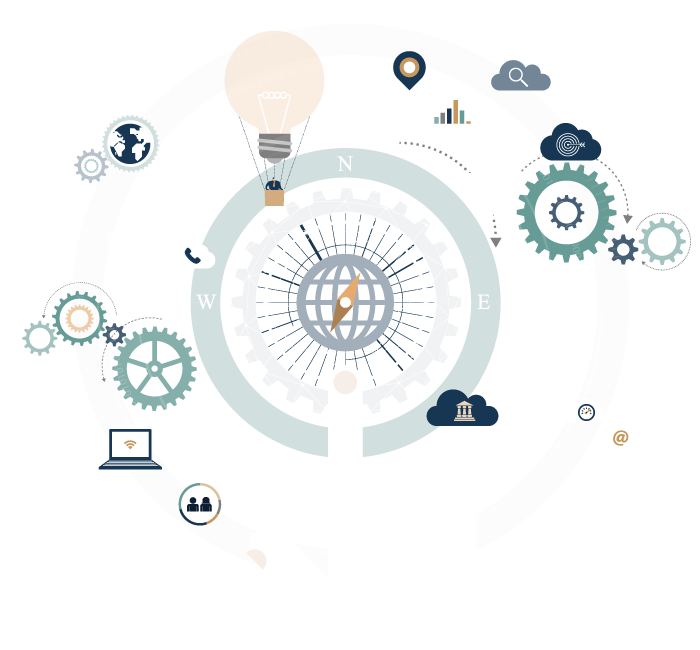 Charting Our Course: Maximizing VR Resources - Increasing Customer Outcomes

2023 CSAVR Spring Conference
Panel Presenters
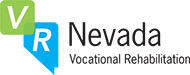 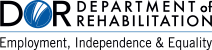 California Department of Rehabilitation
Mark Erlichman
Deputy Director-Vocational Rehabilitation Employment Division
Nevada Rehabilitation Division
Drazen Elez
Administrator
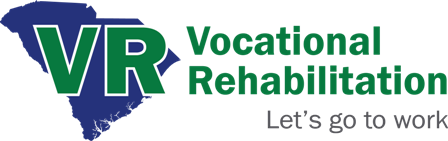 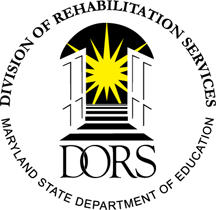 Maryland Division of Rehabilitation Services
Seth MasleyStaff Specialist for Program Evaluation and AWARE Support
South Carolina Vocational Rehabilitation Department
Felicia Johnson
Administrator